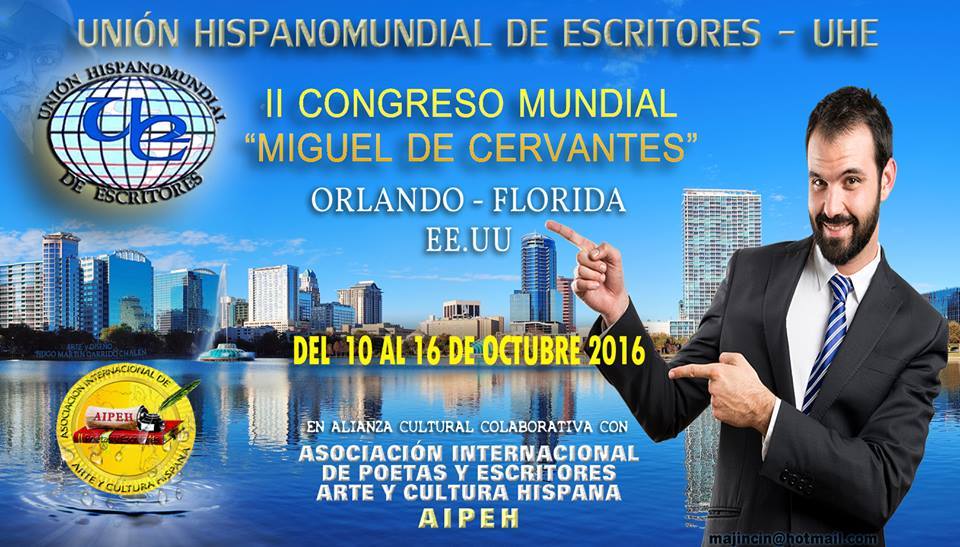 Y LA RED INTERNACIONAL  AIPEH PRESENTAN
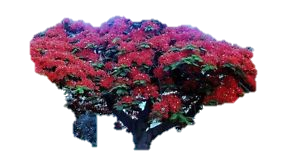 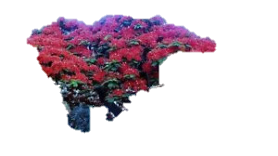 www.aipeh.org
Programa: Ponencias en UCF, Actos de Apertura en la Alcaldía de Orlando, Siembra del Árbol de la Paz, Fiesta de Bienvenida en Centro Acacia,  Recital a Rubén Darío en Biblioteca General, III Festival Hispano Vivan las Artes en Plaza del Sol
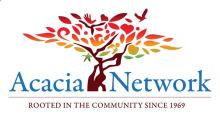 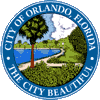 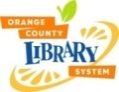 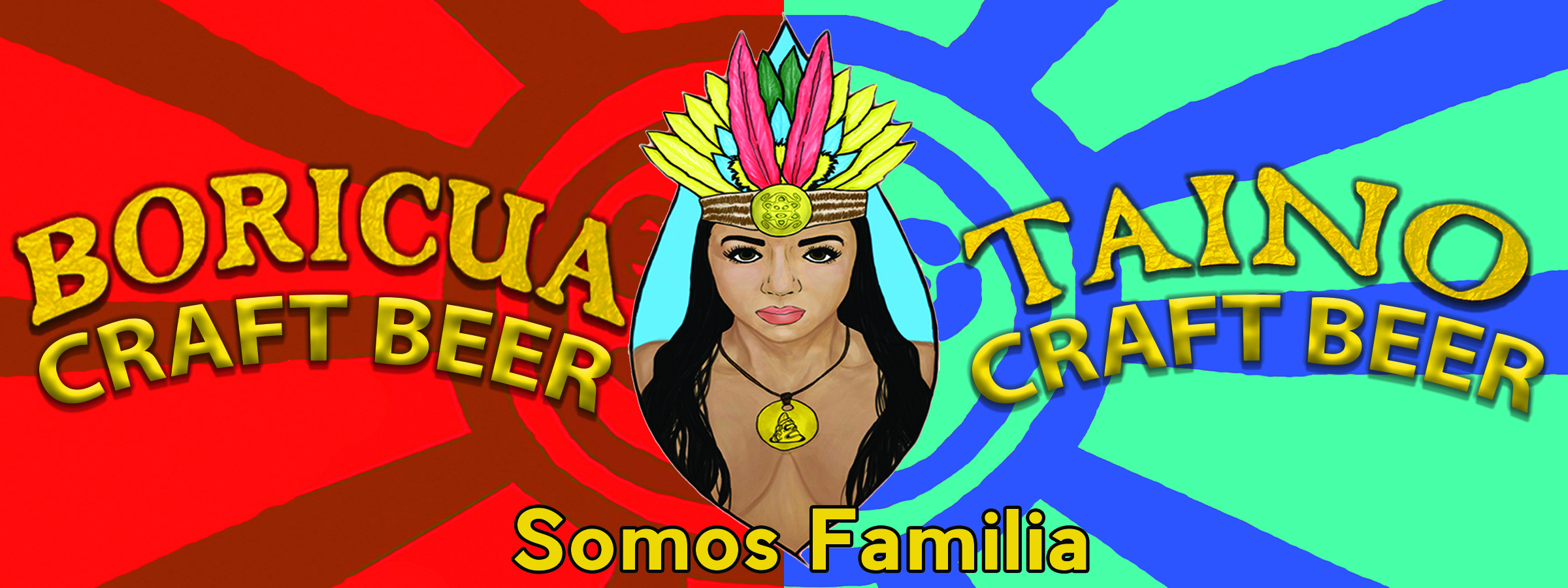 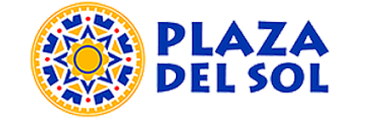 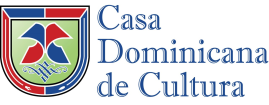 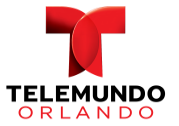 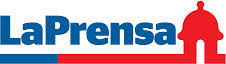